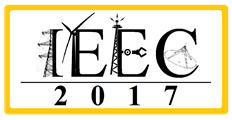 2nd IEEC 2017
Easy Chair 
Paper Submission Process
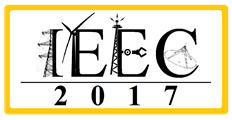 STEP#01: 

Go to below mentioned link:
 https://easychair.org/conferences/?conf=2ndieec2017
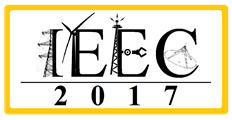 STEP#02:
 If you already have an account, go to “login” option
otherwise go to “create an account”
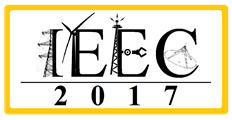 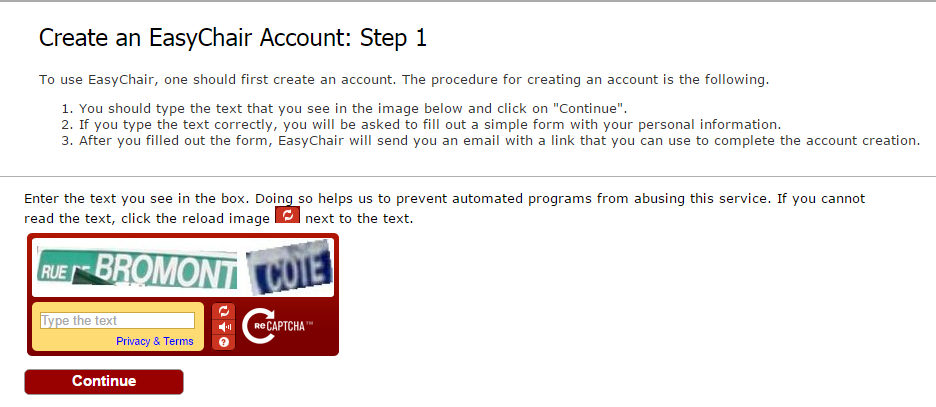 STEP#03:
 Enter the text in the box and click continue
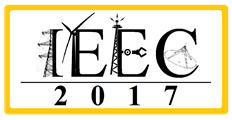 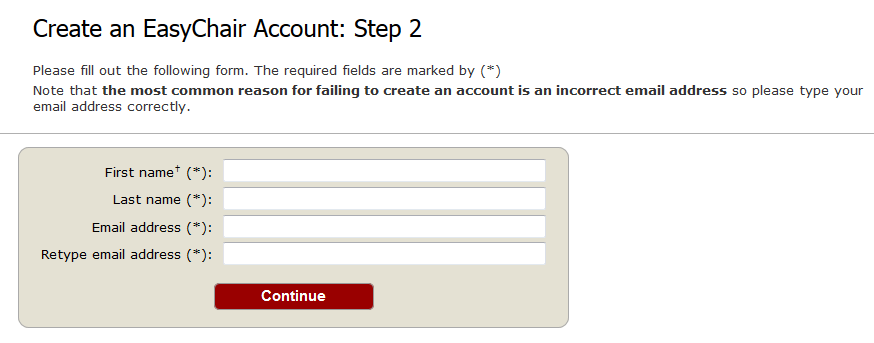 STEP#04:
Enter your details and click continue
STEP#05:
You will receive account confirmation email on your email address. Click on the link received in the email.
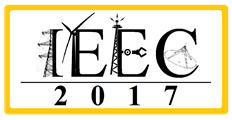 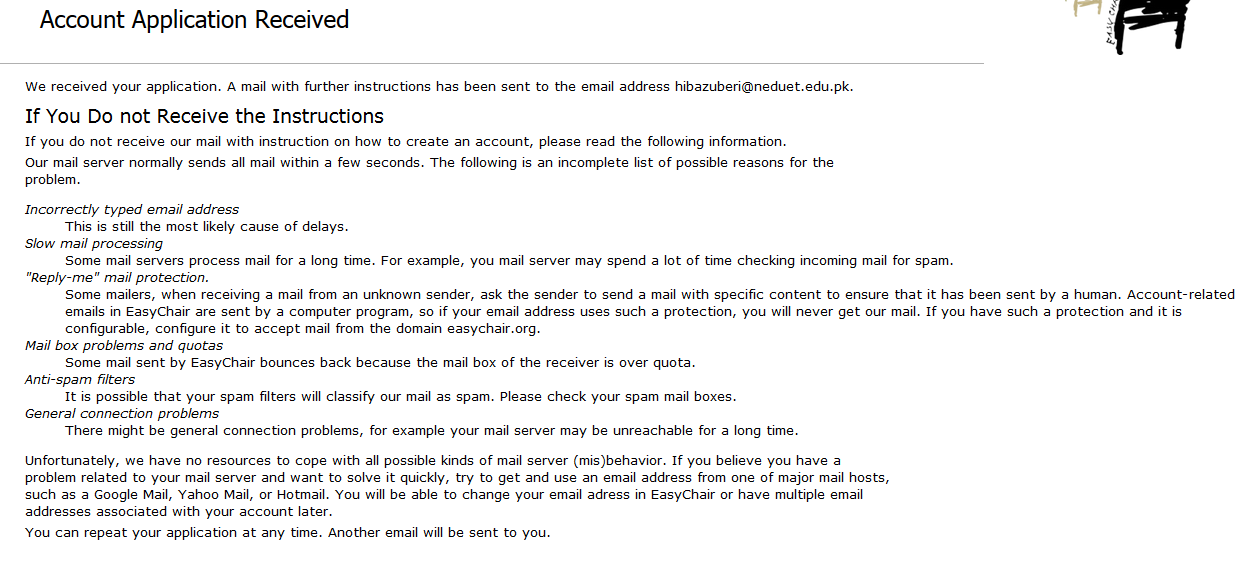 <your email address>
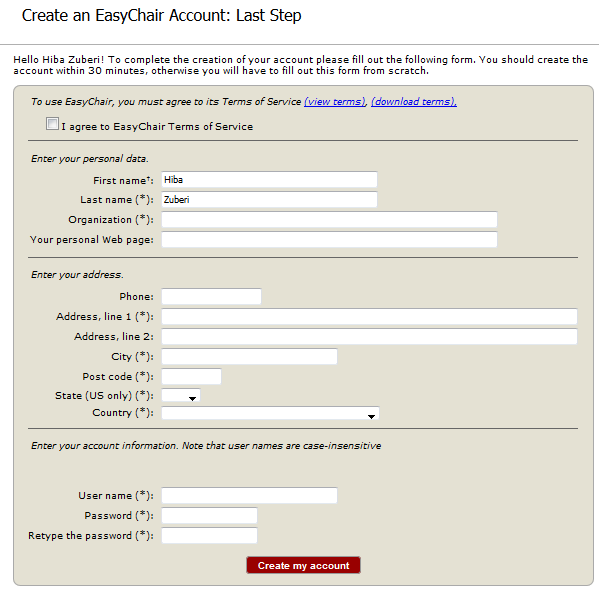 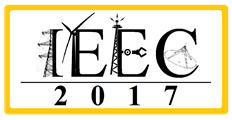 STEP#06:
Enter your details and click “Create my account”
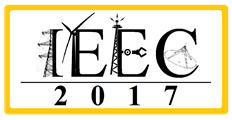 STEP#07:
Your account has been created.
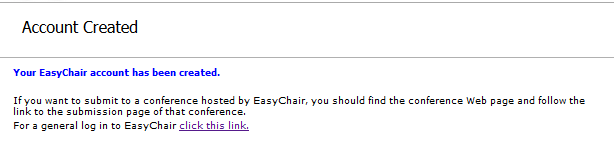 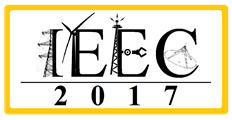 Paper Submission Process
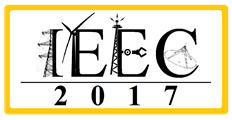 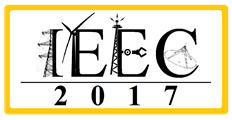 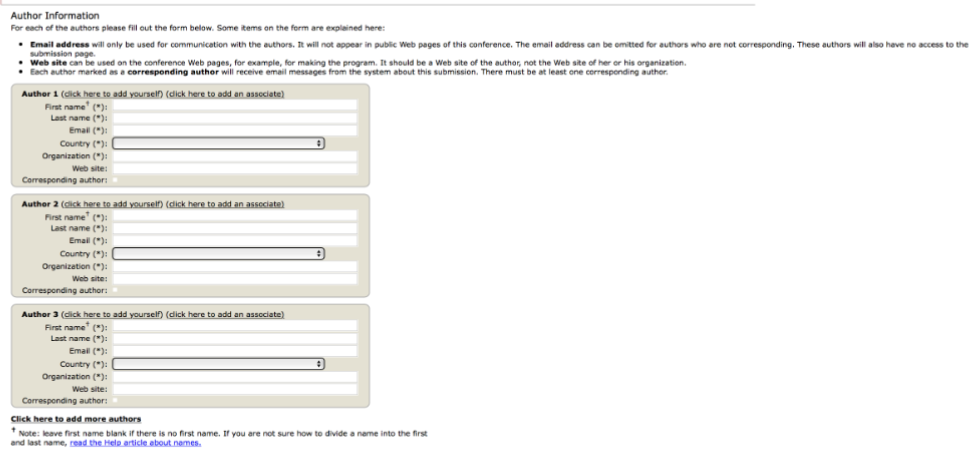 STEP#02:
Fill out all the required information.
You must use the same email address that you signed up with when creating the Easy Chair account.
STEP#03:
 Click here if you need to add more authors.
STEP#03
Fill out the title, abstract and keywords
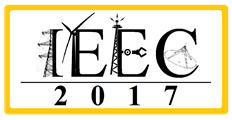 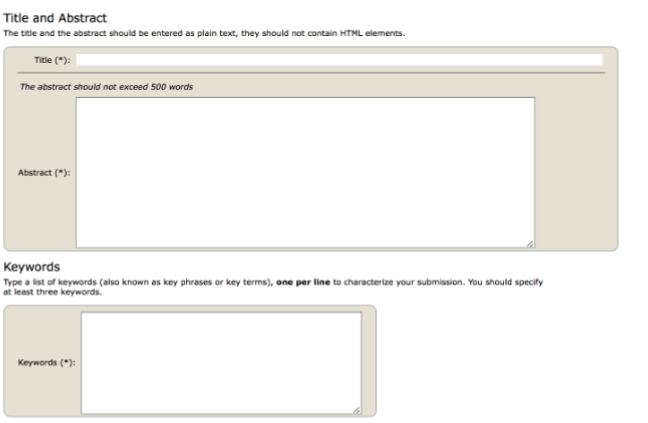 STEP#04:
Upload your paper in pdf format.
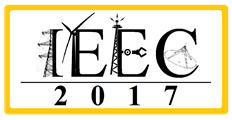 Click “Submit” to submit your paper.
NOTE: Uploading may take time so don’t click twice.
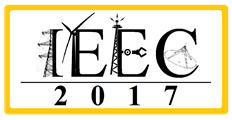 STEP#05:

You will receive acknowledgement email for your paper submission.